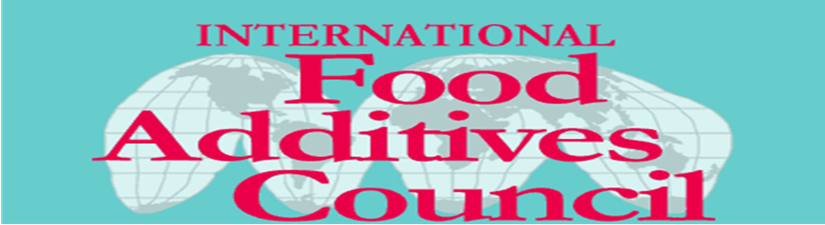 Suitability of Food Additives: Natural vs. Artificial
Carl Bao
CP Kelco
International Food Additives Council
Food Additives: A Global Perspective on Safety Evaluation and Use
Jakarta, Indonesia September 15, 2016
Presentation Overview
Food Additive Safety & Suitability 
Benefits of Food Additives
Self-Limiting Properties of Food Additives
Food Additive GMPs and IFAC GMP Guide
Misconceptions about Food Additives
Chemophobia and the Role of the Media
Role of Regulators and Industry
Conclusion
Safety of Food Additives
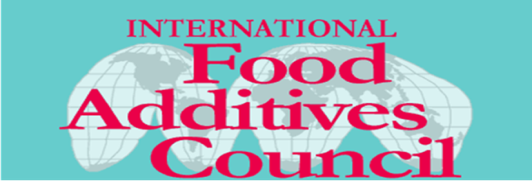 Suitability of Food Additives
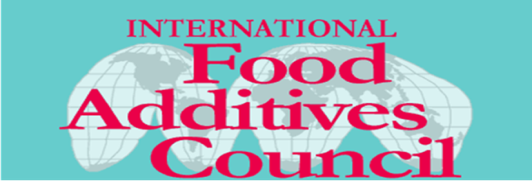 Food Additives Help Feed the World
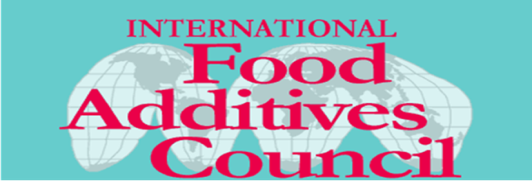 Food Additives Have Many Technological Functions in Foods
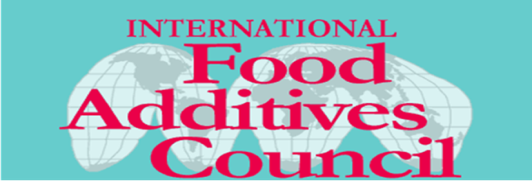 Food Additives are Self-Limiting
Inherent properties of food additives like taste or technological functions limit the amount that can be added to foods
Too much of an additive can result in undesirable effects or off-taste
Example: using a high level of a particular food gum in salad dressing production causes the product to become viscous, thick and undesirable
For these reasons, manufacturers use no more of any food additive than absolutely necessary to achieve a desired technical effect
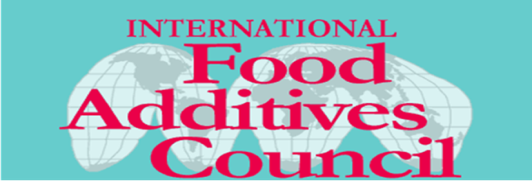 Good Manufacturing Practices for Food Additives and GRAS Substances
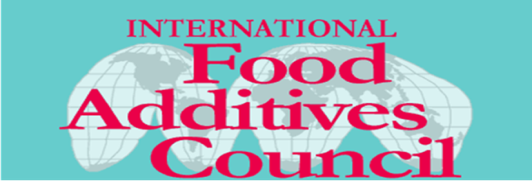 IFAC GMP and Audit Guides for Food Additives and GRAS Substances
Represent voluntary guidance for food ingredient industry
Provide GMP and quality assurance principles to ensure safe manufacture of food additives and GRAS substances
Being updated to incorporate concepts/requirements in FDA Food Safety Modernization Act requirements 
May be used to aid in FSMA compliance for domestic and foreign suppliers
Guides developed by IFAC Food Safety Committee
Ashland
Chr. Hansen
Colorcon
CP Kelco
DuPont
FMC Corporation



ICL Food Specialties
Innophos
Kerry Ingredients & Flavours
Pinova
Prayon
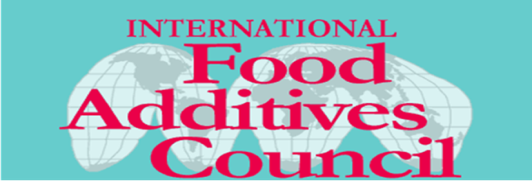 IFAC GMP and Audit Guides
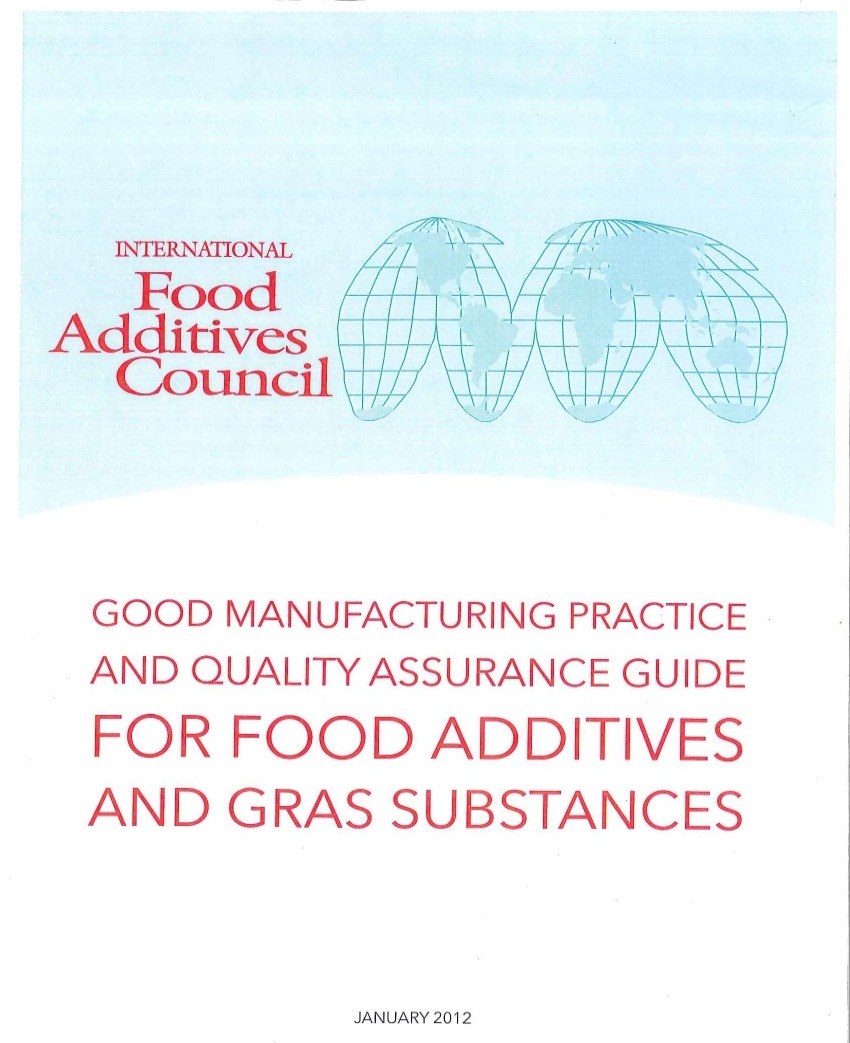 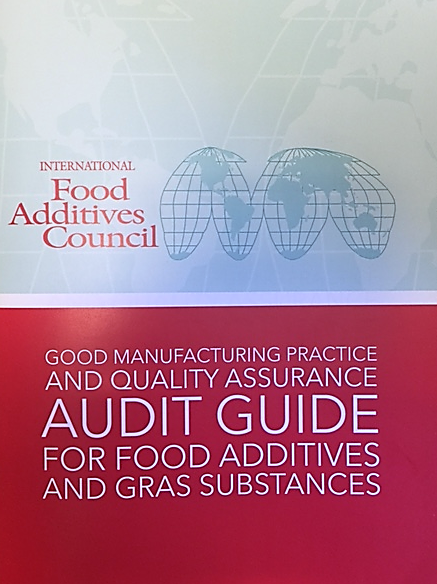 Copies available at http://foodingredientfacts.org/about-us/resources/ifac-resources/
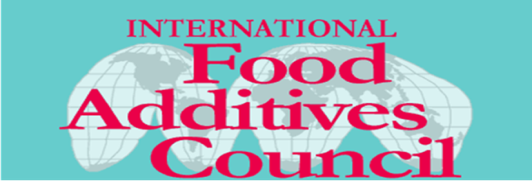 [Speaker Notes: GMP Guide development began in 2010 (completed in 2012); Audit Guide development began in 2012, completed in 2013 
Modeled after joint IPEC-PQG GMP and Audit Guides
Represents voluntary guidance for the food additive and GRAS substance industry
Provides GMP and quality assurance principles to ensure safe manufacture of food additives and GRAS substances; Audit guide helps manufacturers audit to the GMPs. 
Incorporates FSMA requirements and may be used to supplement existing regulations in other countries
Not regulatory requirements
Other Organizations have Received and/or Provided Input on the Guide, including US FDA, GMA, China CFSA, ETA, FEMA, IACM, CCC and others
IFAC GMP Guide is the “go to” guide for the food ingredient industry
Working on adoption of audit guide by accreditation bodies.]
Safety & Suitability of Food Additives
Natural vs. Artificial
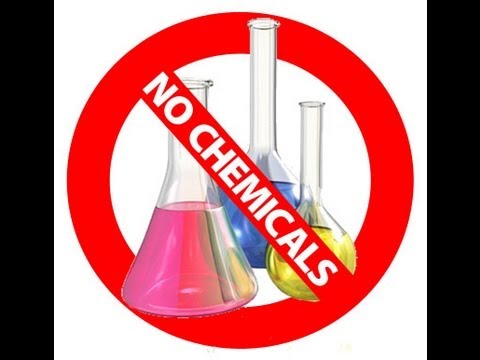 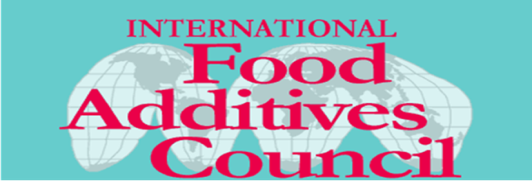 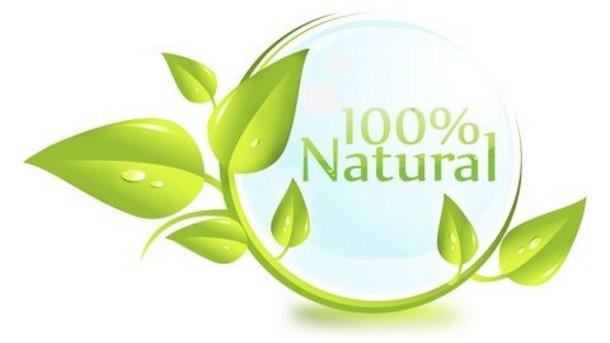 Natural vs. Artificial
Emerging trend that consumers are afraid of ingredients in foods and beverages due to the perception that they are “unnatural,” unnecessary or unhealthy = Chemophobia
Consumers now more than ever want to know what’s in their food
Consumers are increasingly pushing for “clean” labels
However, most consumers have a fundamental misunderstanding of the role of food additives:
Do not understand safety evaluations
Do not understand benefits
Do not understand food additive names
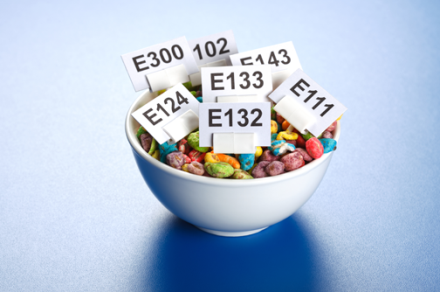 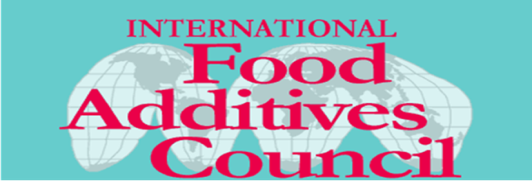 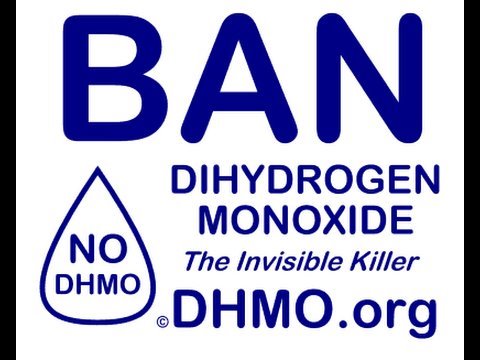 Misunderstandings of Safety
“Natural” ingredients and food itself (i.e., grain, meat, vegetables) are “substances” comprised of chemicals
Most consumers don’t realize common substances are in fact chemicals (ex., NaCl = salt)
Food additives are “substances” too
“Natural” ingredients are no more inherently safe than food additives
Many natural ingredients can be toxic and harmful:
Just because something is “natural” doesn’t mean it is inherently safe
Just because something is “synthetic” doesn’t make it inherently unsafe
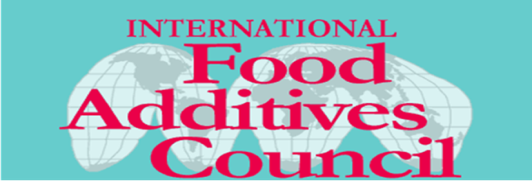 Example: Ascorbic Acid vs. Vitamin C
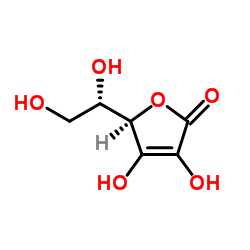 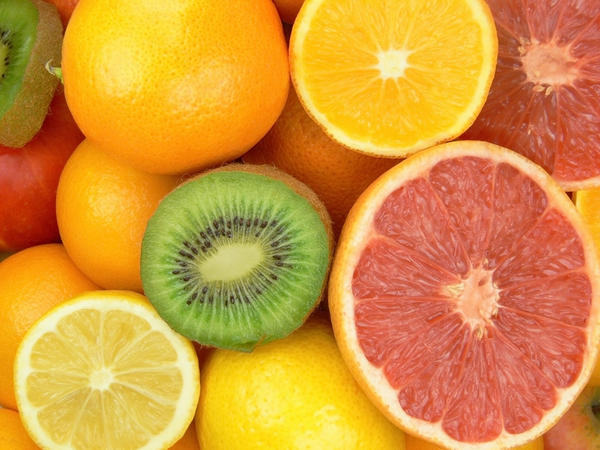 Vs.
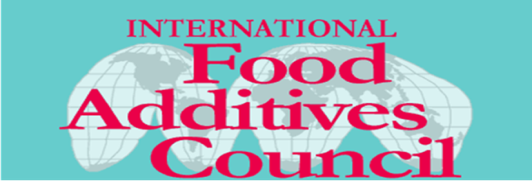 Example: Ingredient List of a Banana
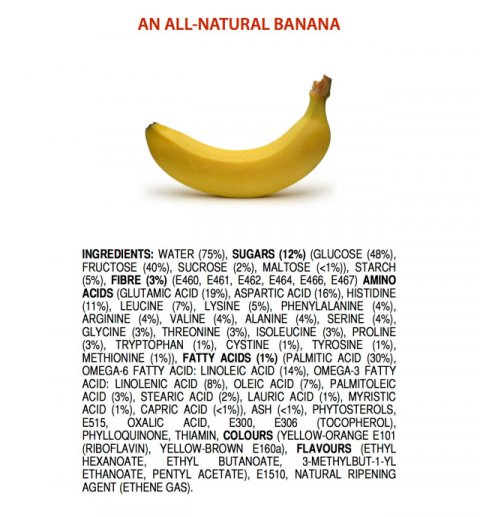 Chemophobia perpetuated by the media and food companies
WhiteWave pulling carrageenan from Silk, Horizon milk products (Aug 2014)
Chipotle goes non-GMO, and embarks on ‘quest to eliminate additives’ (Apr 2015)
Panera unveils long ‘no no’ list of over 150 banned ingredients (May 2015)
Pizza Hut, Taco Bell to remove artificial colors, flavors from foods (May 2015)
Subway to remove all artificial flavors, colors and preservatives from North American menu (June 2015) 
General Mills to remove artificial flavors and colors (June 2015)
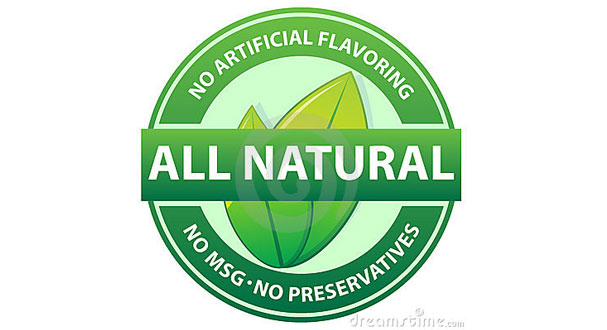 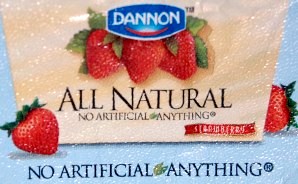 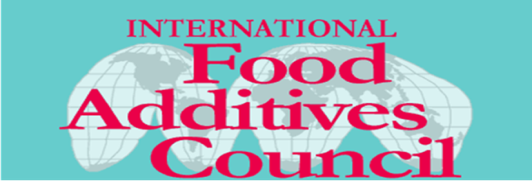 Role of Regulators and Industry
Collaborate on the development of food additive standards and specifications that are based on sound science and globally harmonized. 
Maintain food additive standards that are based on  technological need/function.  
Educate consumers about the safety of food additives.
Provide simple, clear messages about the role food additives play and their necessity for a safe and stable food supply.
FoodIngredientFacts.org
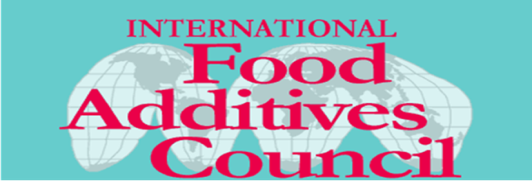 IFAC’s Ongoing Efforts
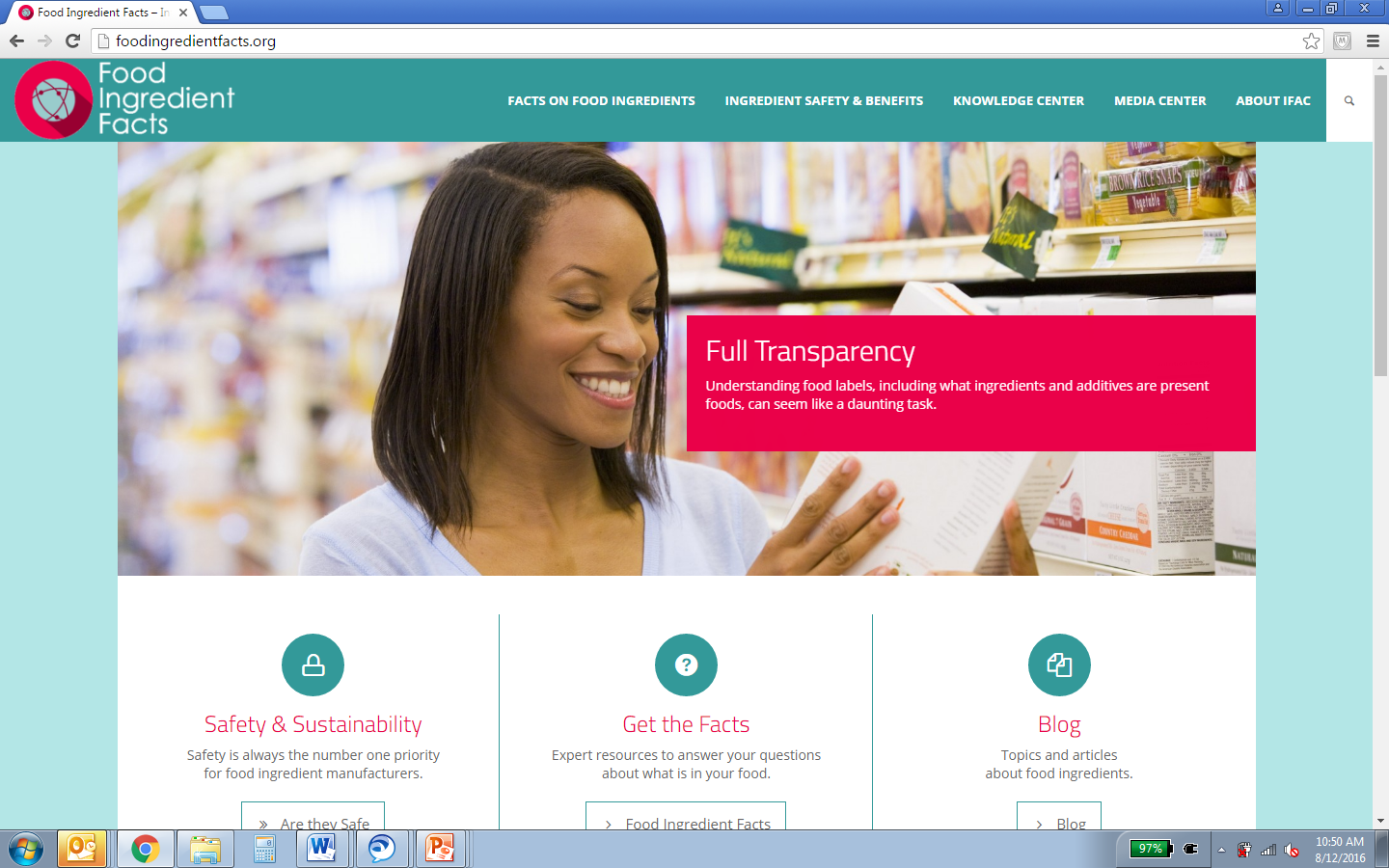 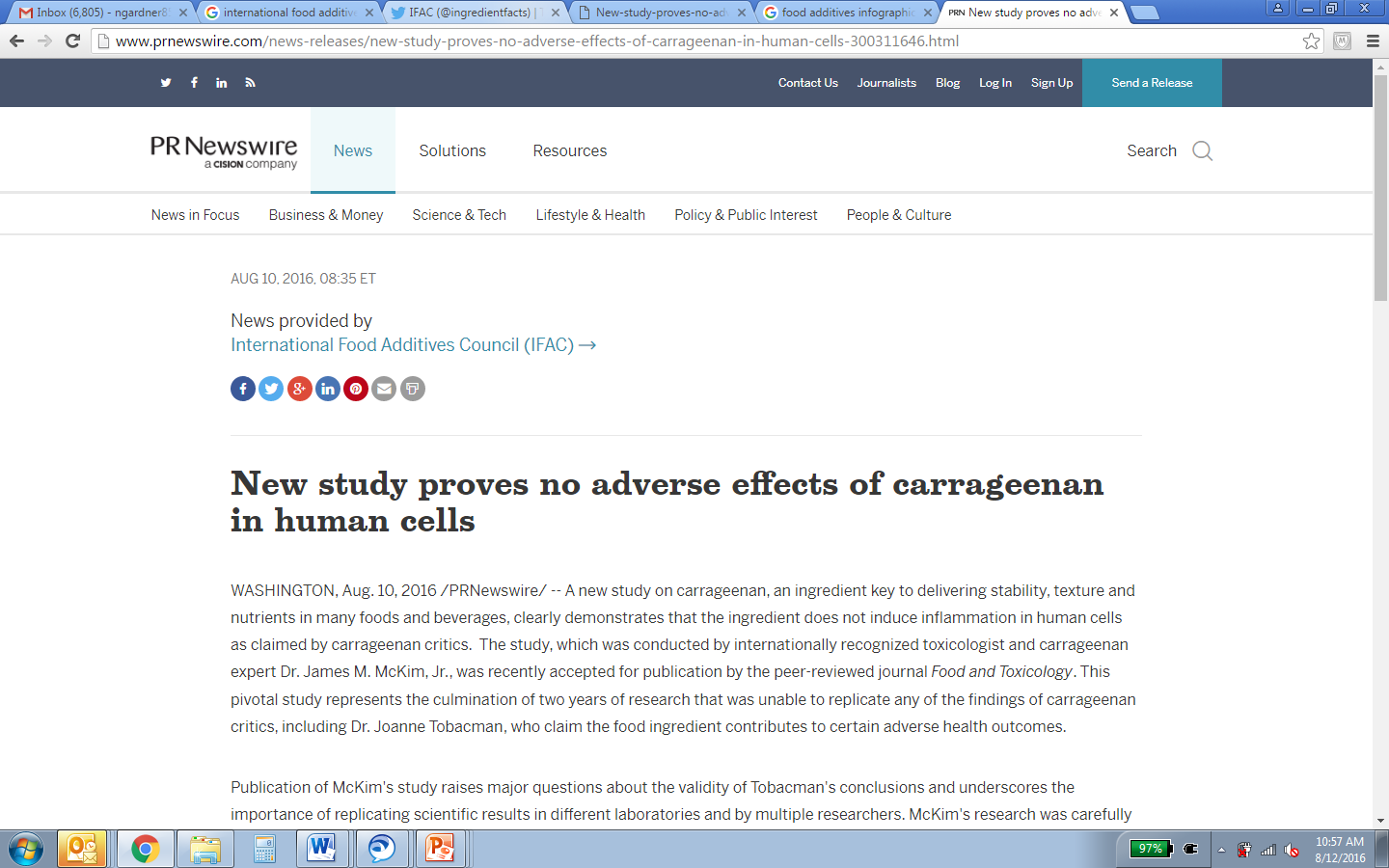 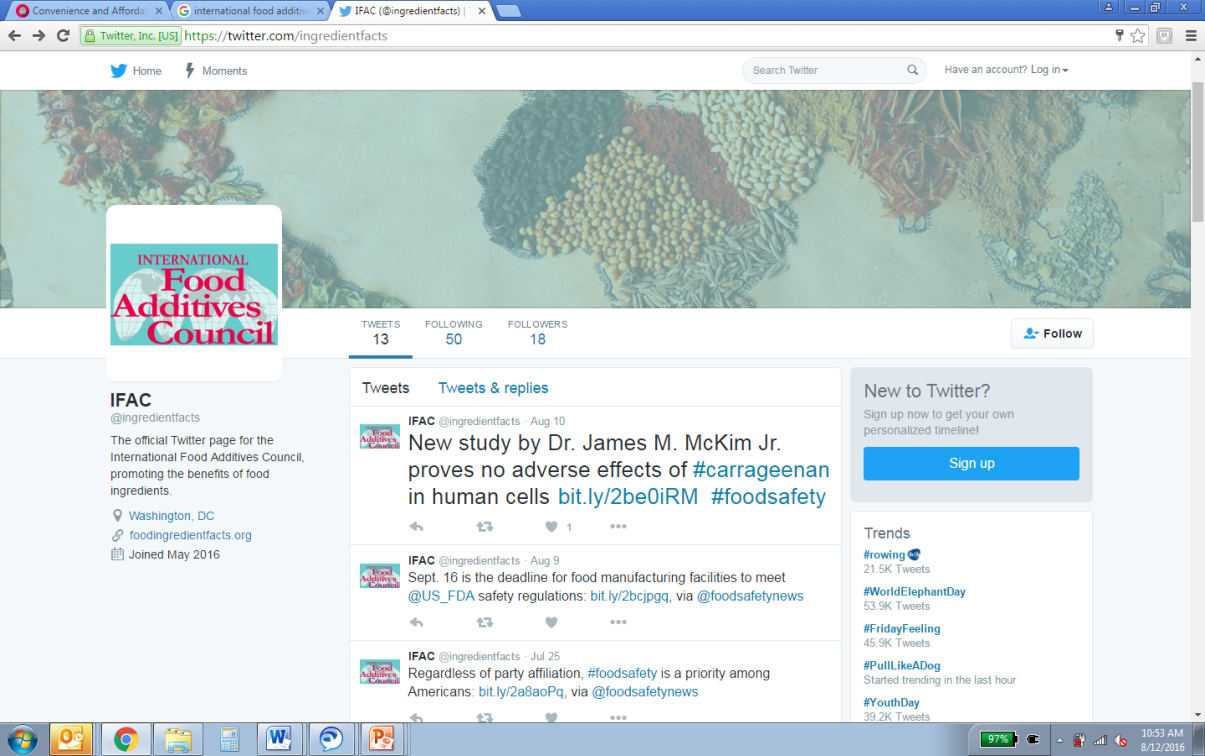 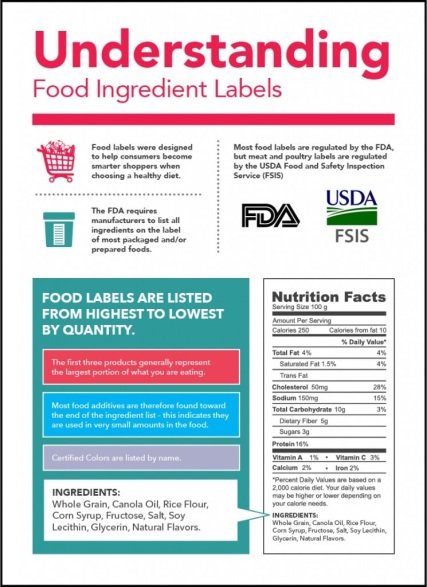 Conclusion
Additives have a long history of safe use and provide benefits to food processors and consumers; will help address future food supply challenges.
Food additives have unique GMPs and should be produced accordingly.
Misconceptions about chemicals in food and preference for “natural” are driving consumer concerns about food additives.
All foods contain chemicals; “natural” is not always better.
Both industry and government have a role in helping to better inform all stakeholders about food additives and the modern food system.
Helpful URLs
IFAC website – foodingredientfacts.org
Codex INS List – www.codexalimentarius.org/download/standards/11341/CXG_036e_2015.pdf
FDA Redbook – http://www.fda.gov/Food/GuidanceRegulation/GuidanceDocumentsRegulatoryInformation/ucm2006826.htm
IFAC GMP Guides – http://foodingredientfacts.org/knowledge-center/food-regulation/
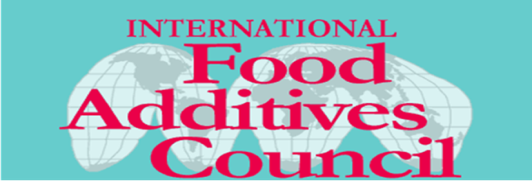 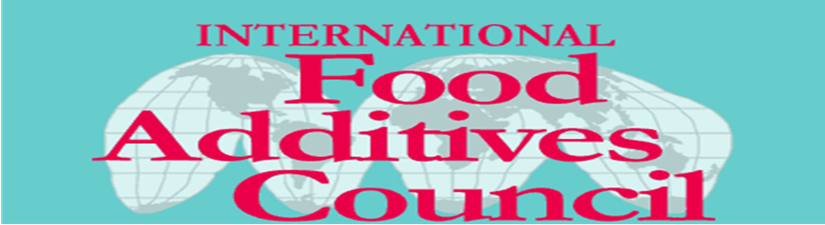 Questions?

Thank you!

Carl Bao
Asia Pacific Regulatory Affairs Manager 
CP Kelco
Carl.Bao@cpkelco.com

International Food Additives Council
750 National Press Building
Washington, DC USA
foodingredientfacts.org